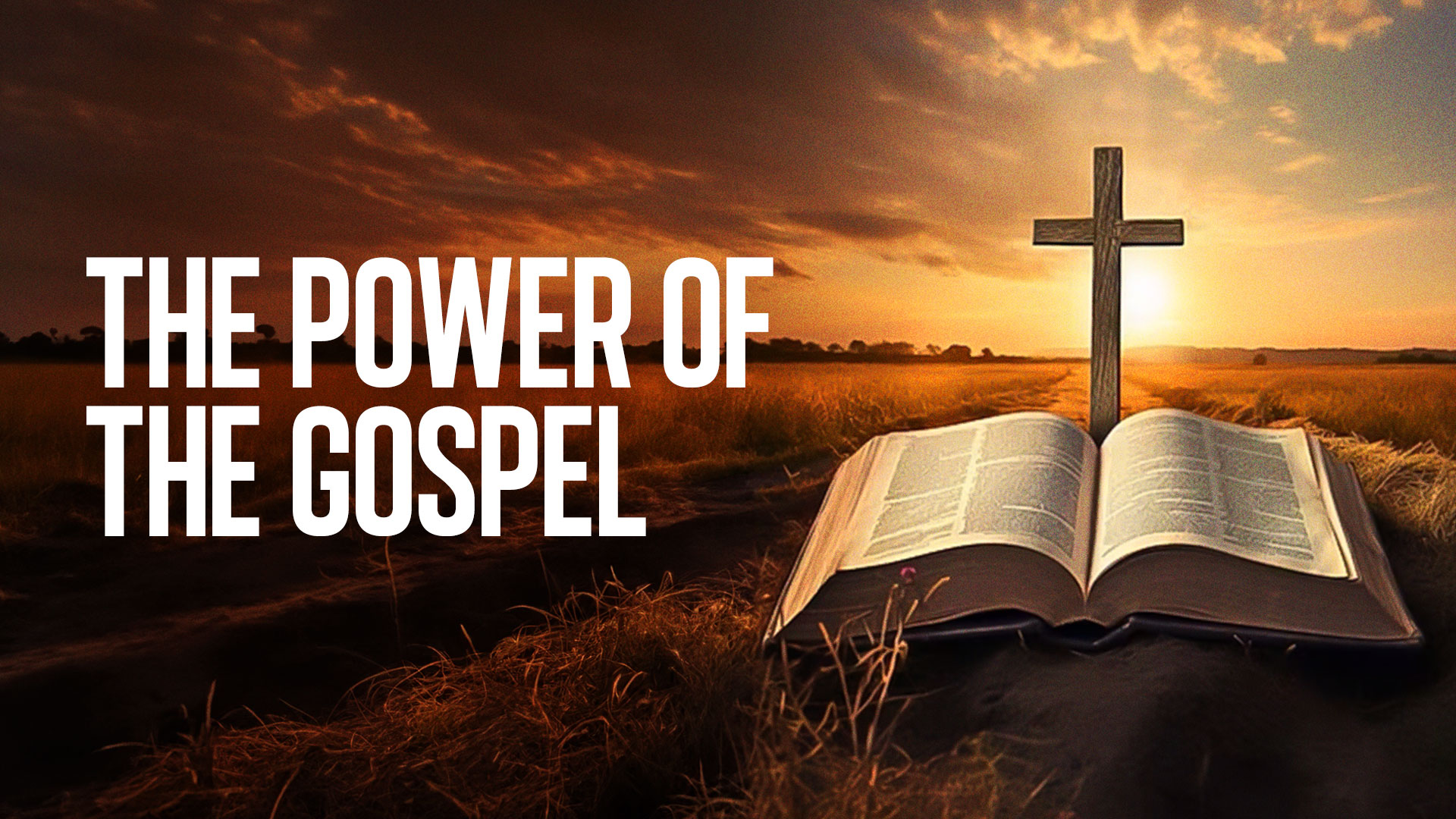 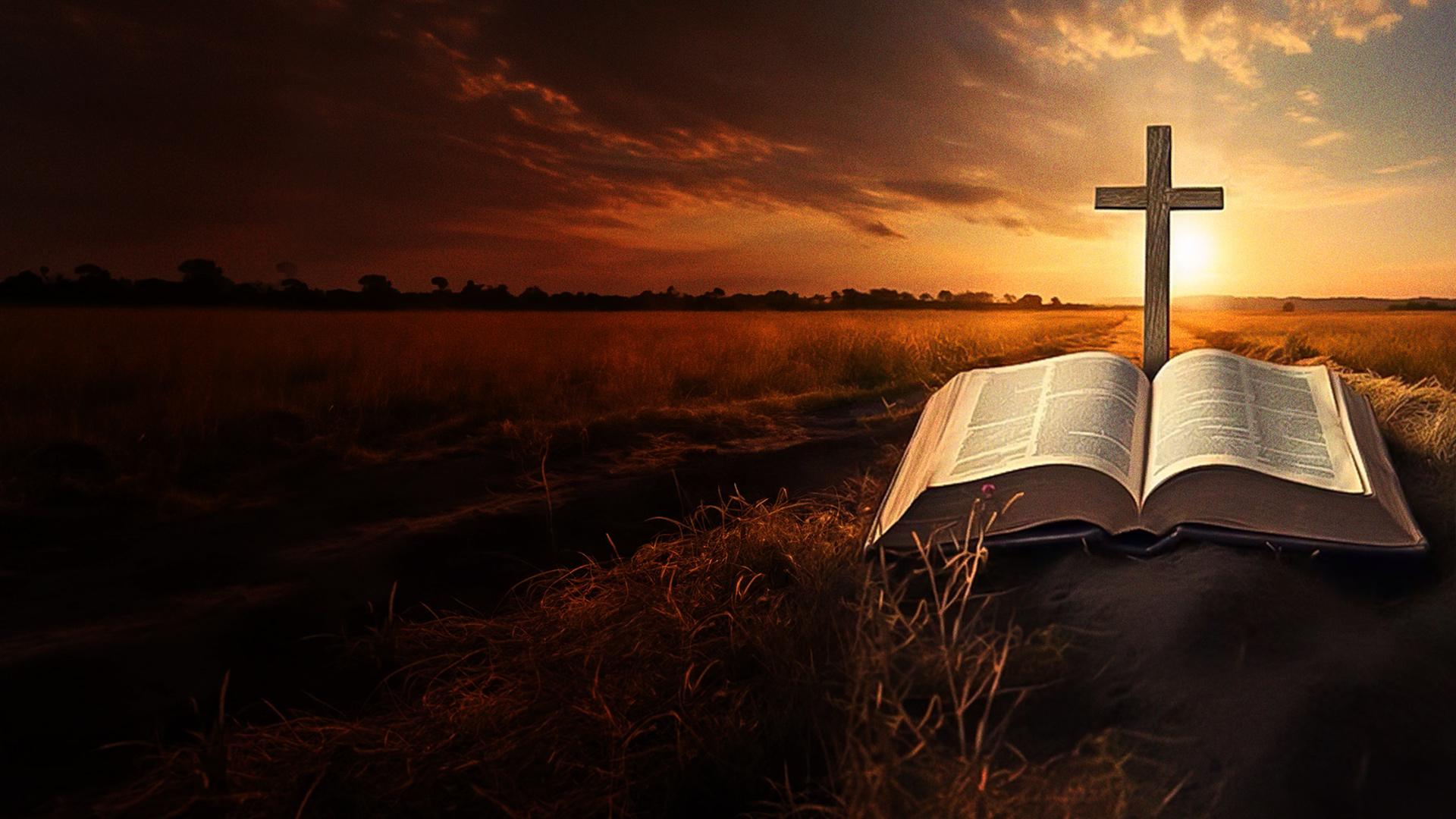 Mark 16:15-20
15 And He said to them, "Go into all the world and preach the gospel to every creature. 
16 He who believes and is baptized will be saved; but he who does not believe will be condemned. 
17 And these signs will follow those who believe: In My name they will cast out demons; they will speak with new tongues;
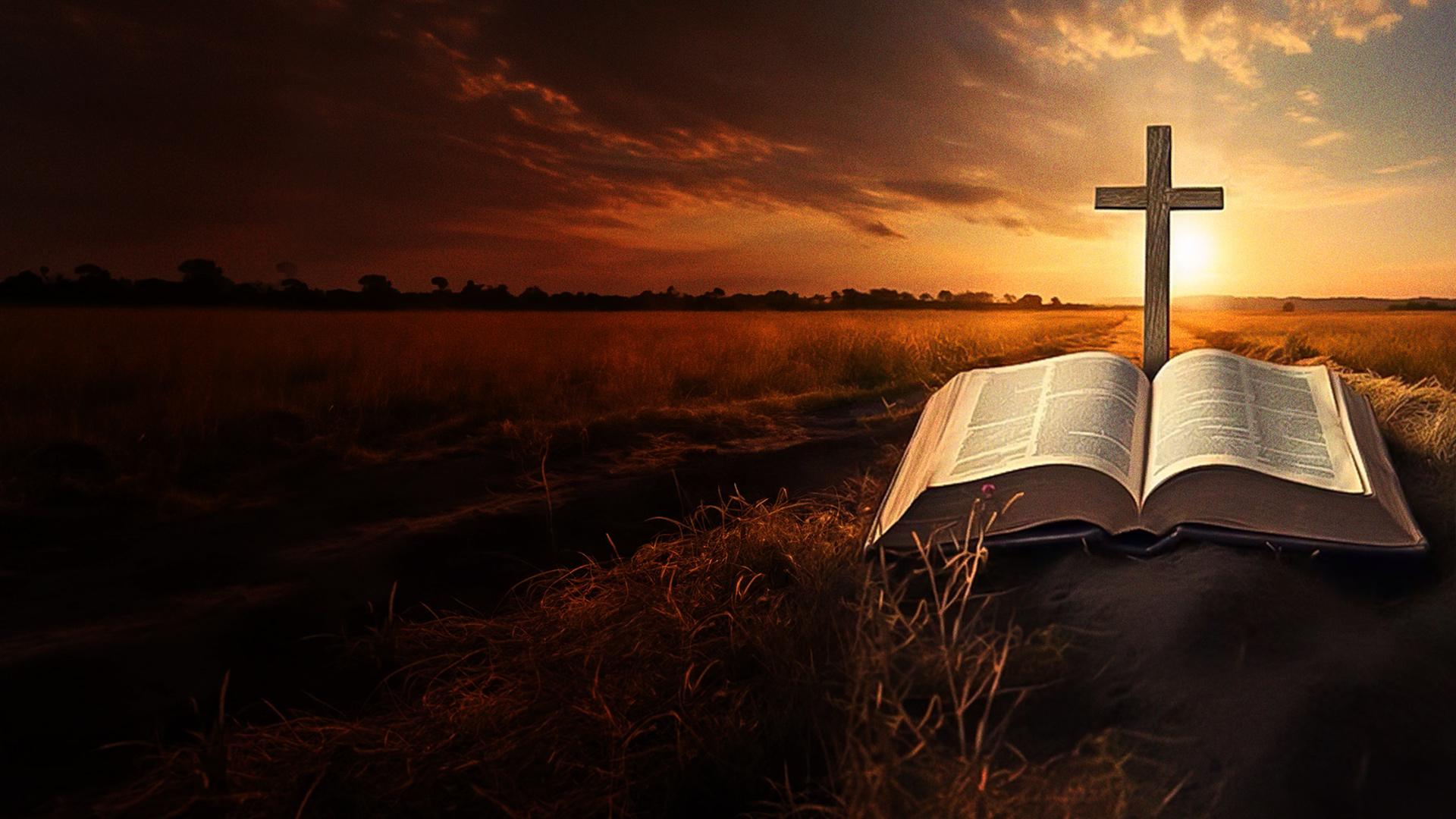 Mark 16:15-20
18 they will take up serpents; and if they drink anything deadly, it will by no means hurt them; they will lay hands on the sick, and they will recover." 
19 So then, after the Lord had spoken to them, He was received up into heaven, and sat down at the right hand of God. 
20 And they went out and preached everywhere, the Lord working with them and confirming the word through the accompanying signs. Amen.
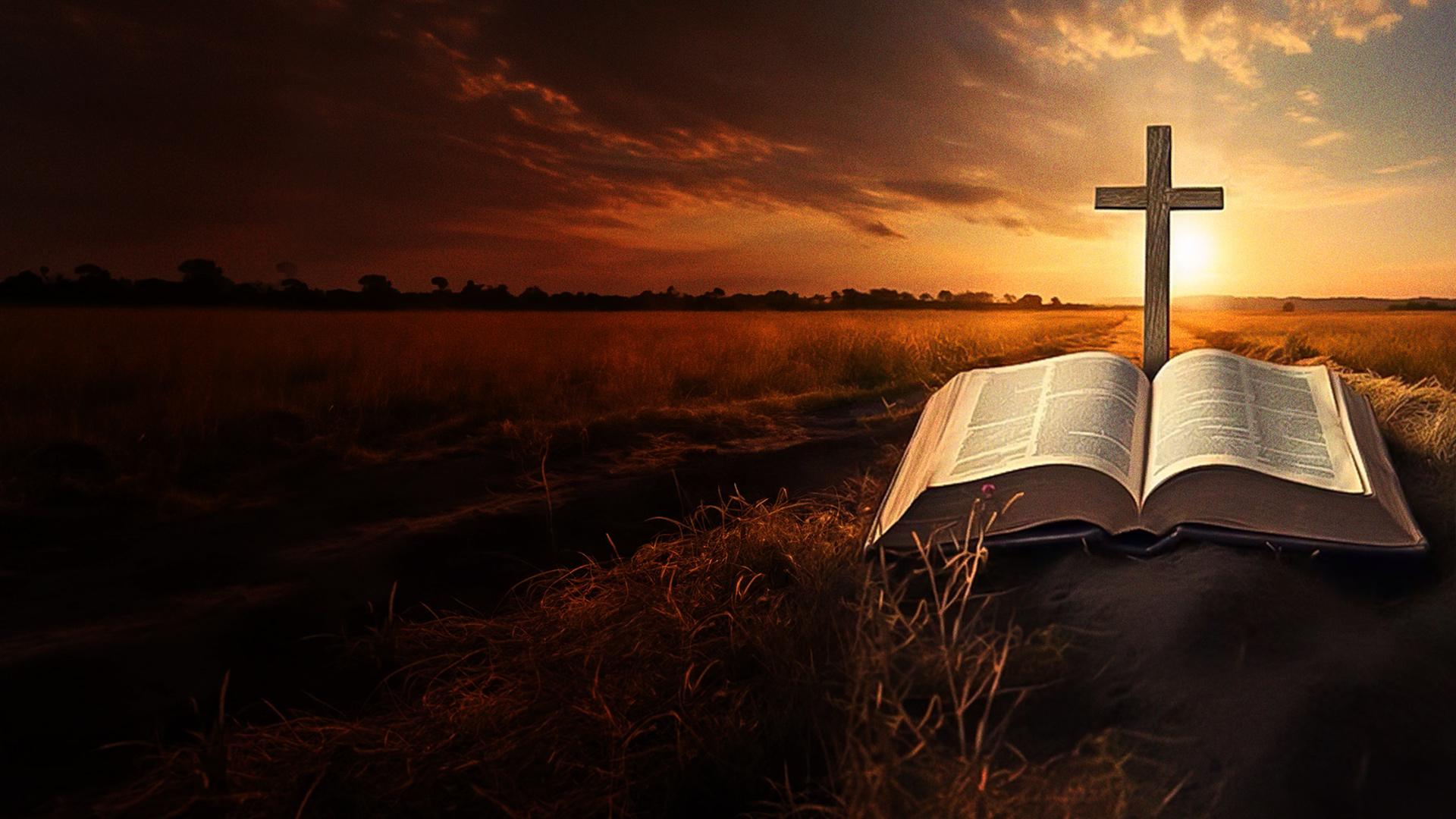 1 Corinthians 1:18-31
18 For the message of the cross is foolishness to those who are perishing, but to us who are being saved it is the power of God. 
19 For it is written: "I WILL DESTROY THE WISDOM OF THE WISE, AND BRING TO NOTHING THE UNDERSTANDING OF THE PRUDENT." 
20 Where is the wise? Where is the scribe? Where is the disputer of this age? Has not God made foolish the wisdom of this world?
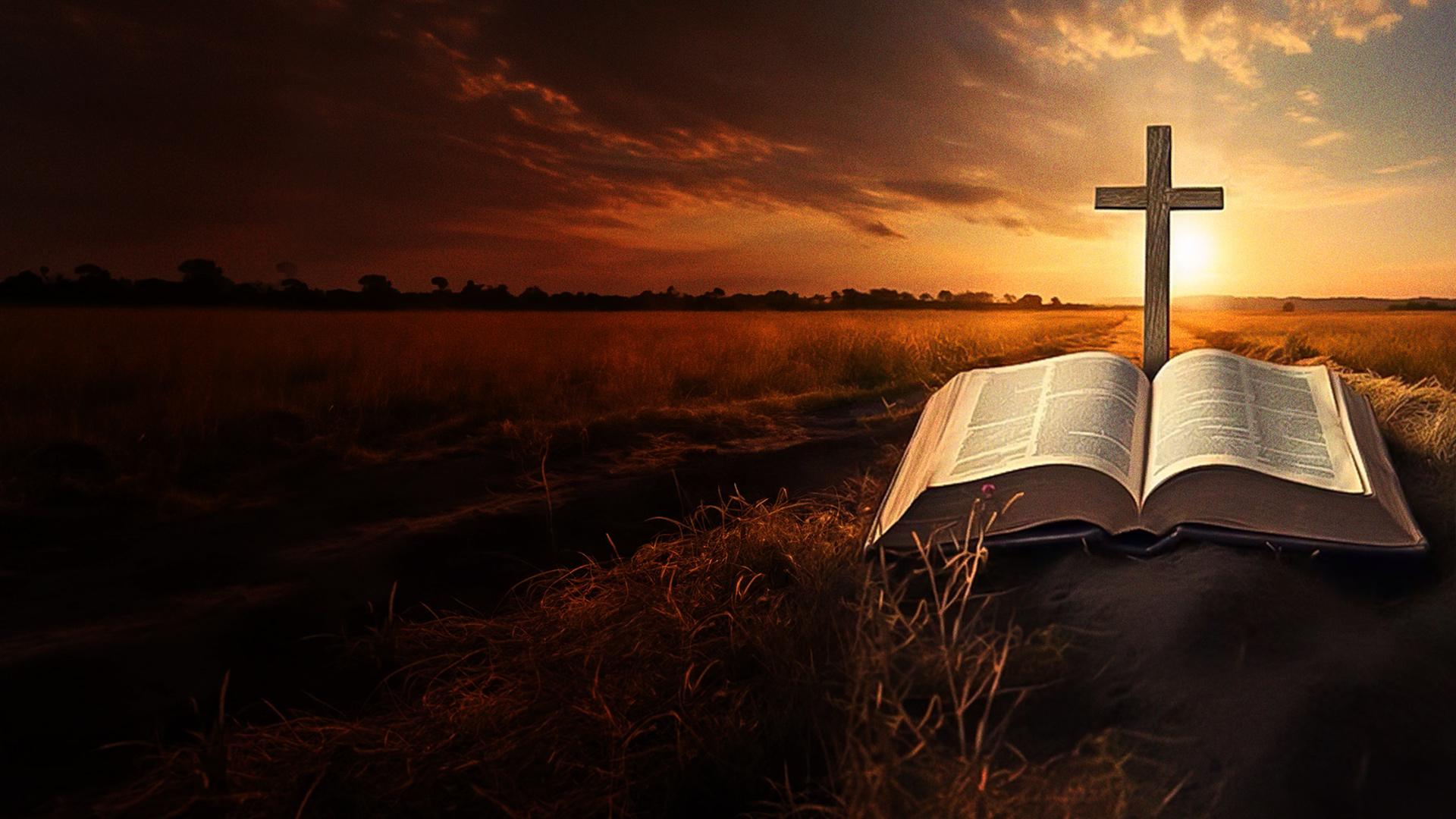 1 Corinthians 1:18-31
21 For since, in the wisdom of God, the world through wisdom did not know God, it pleased God through the foolishness of the message preached to save those who believe. 
22 For Jews request a sign, and Greeks seek after wisdom; 
23 but we preach Christ crucified, to the Jews a stumbling block and to the Greeks foolishness,
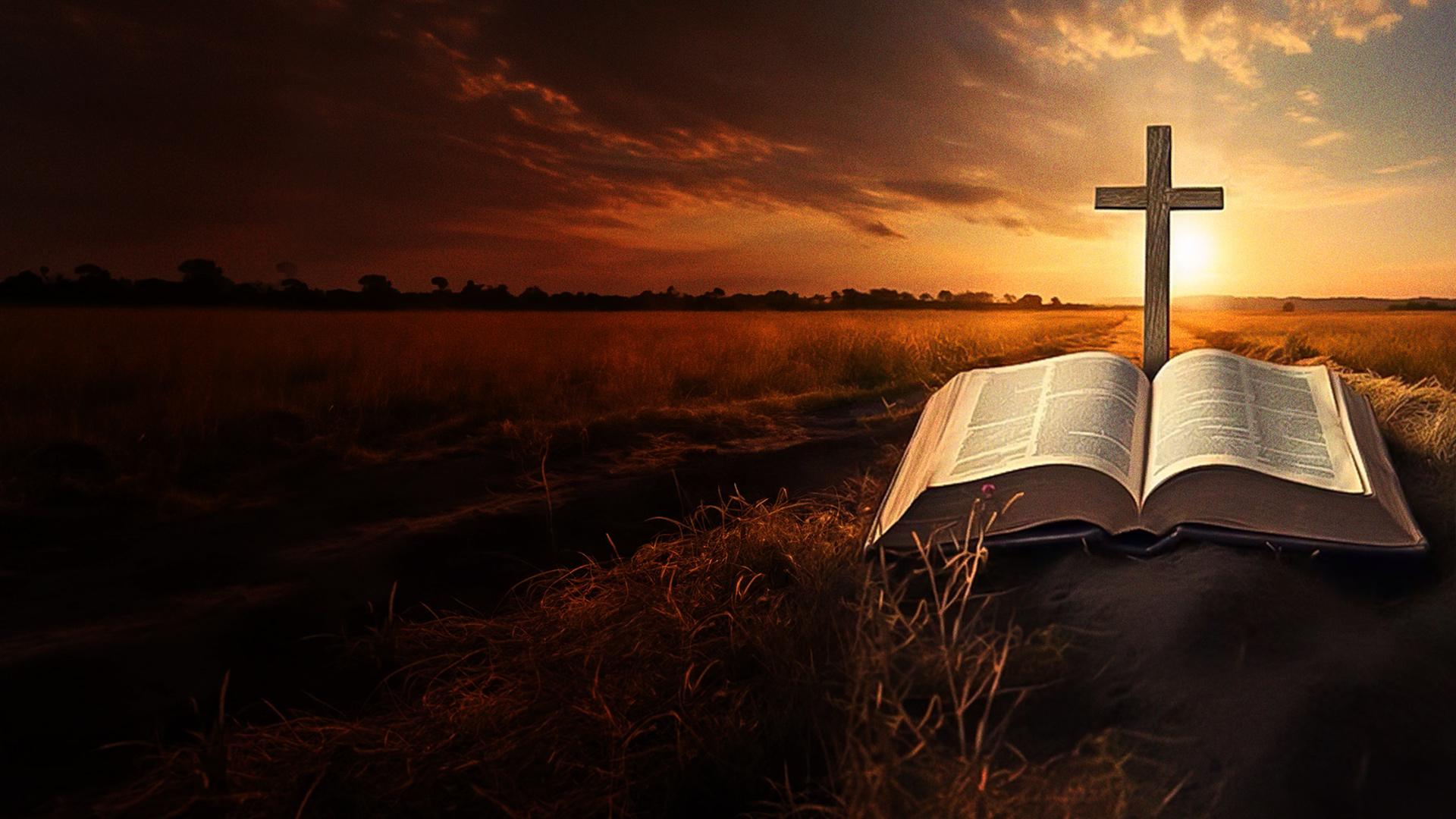 1 Corinthians 1:18-31
24 but to those who are called, both Jews and Greeks, Christ the power of God and the wisdom of God. 
25 Because the foolishness of God is wiser than men, and the weakness of God is stronger than men. 
26 For you see your calling, brethren, that not many wise according to the flesh, not many mighty, not many noble, are called.
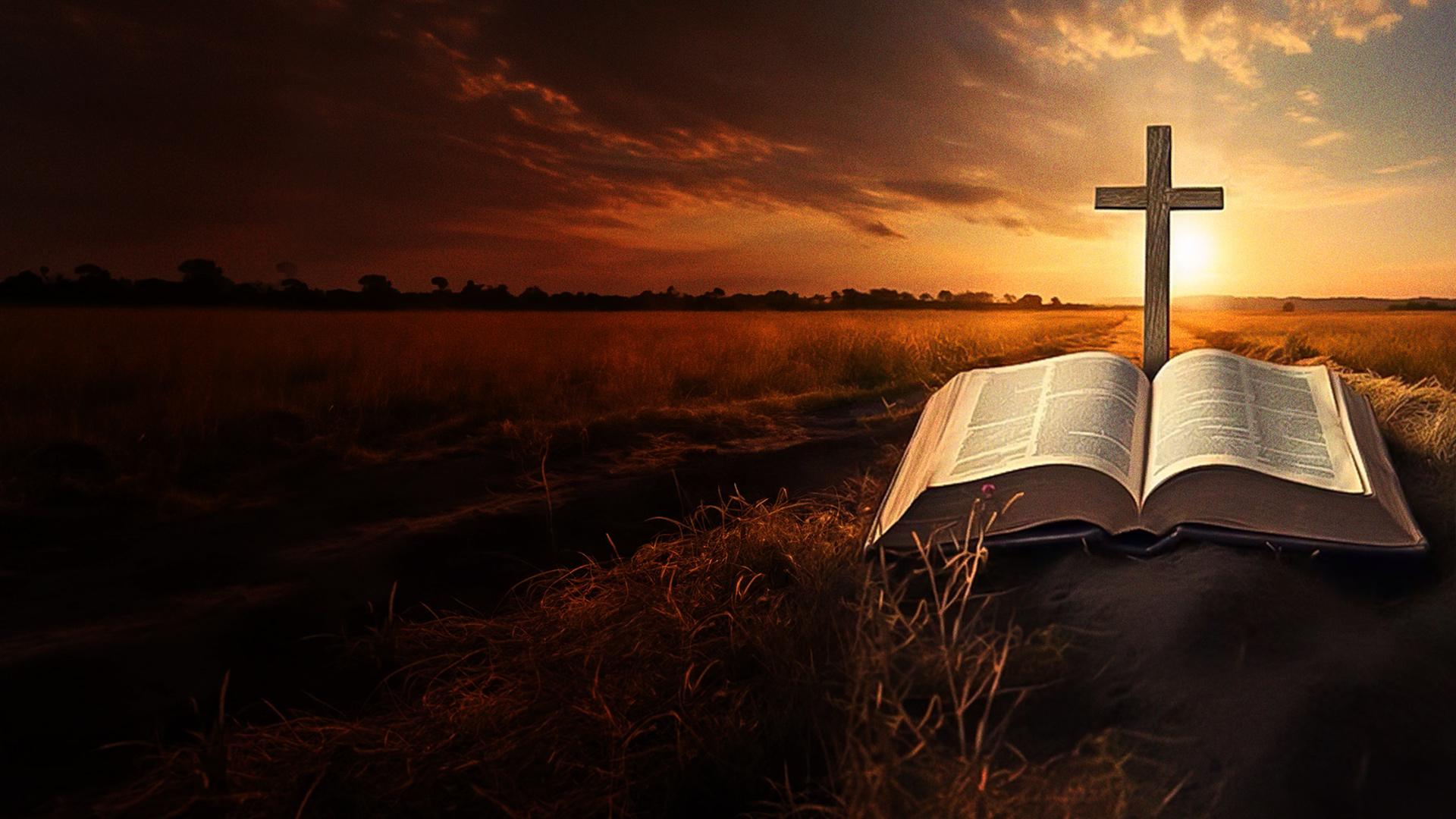 1 Corinthians 1:18-31
27 But God has chosen the foolish things of the world to put to shame the wise, and God has chosen the weak things of the world to put to shame the things which are mighty; 
28 and the base things of the world and the things which are despised God has chosen, and the things which are not, to bring to nothing the things that are, 
29 that no flesh should glory in His presence.
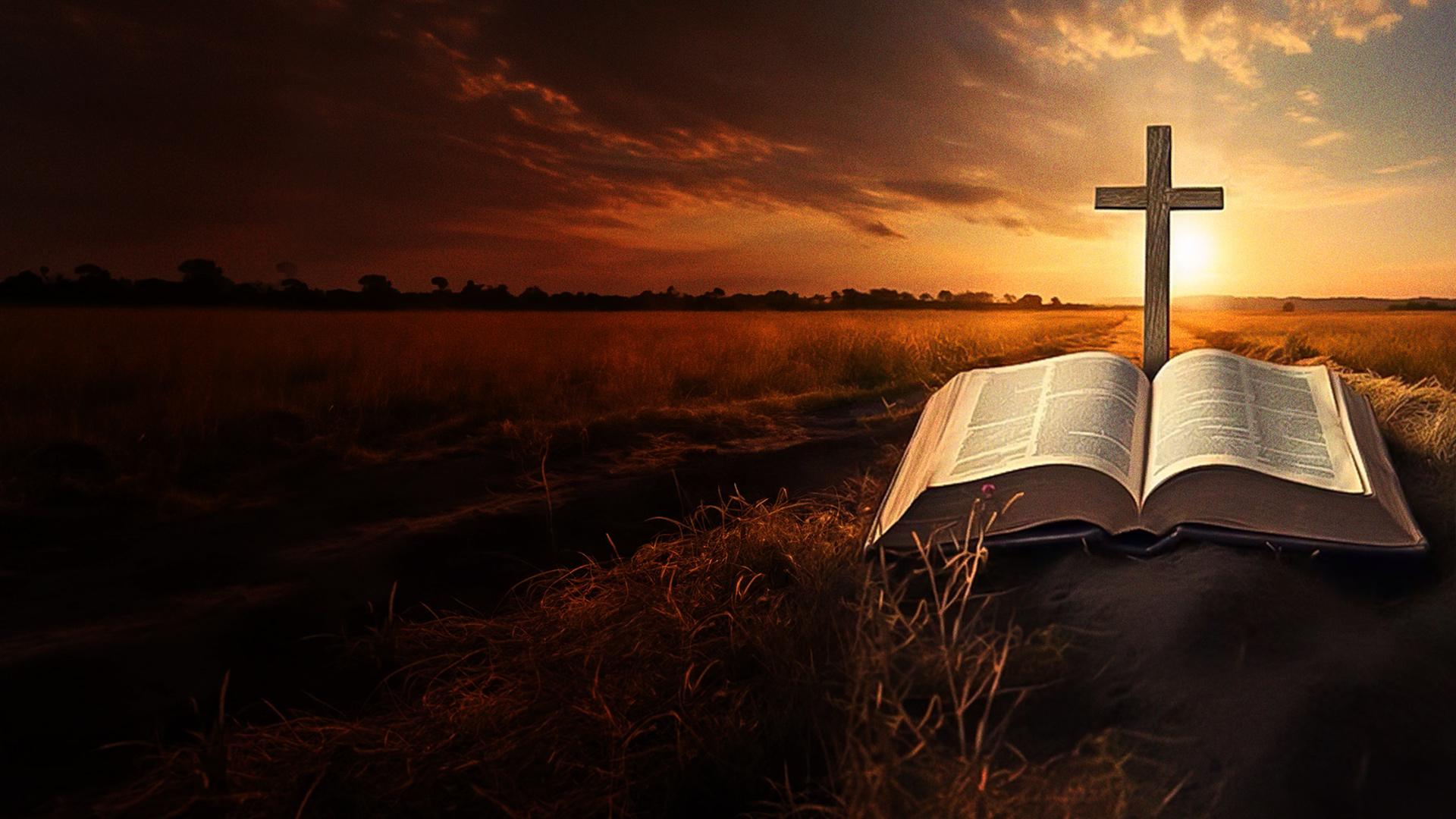 1 Corinthians 1:18-31
30 But of Him you are in Christ Jesus, who became for us wisdom from God—and righteousness and sanctification and redemption— 
31 that, as it is written, "HE WHO GLORIES, LET HIM GLORY IN THE LORD."
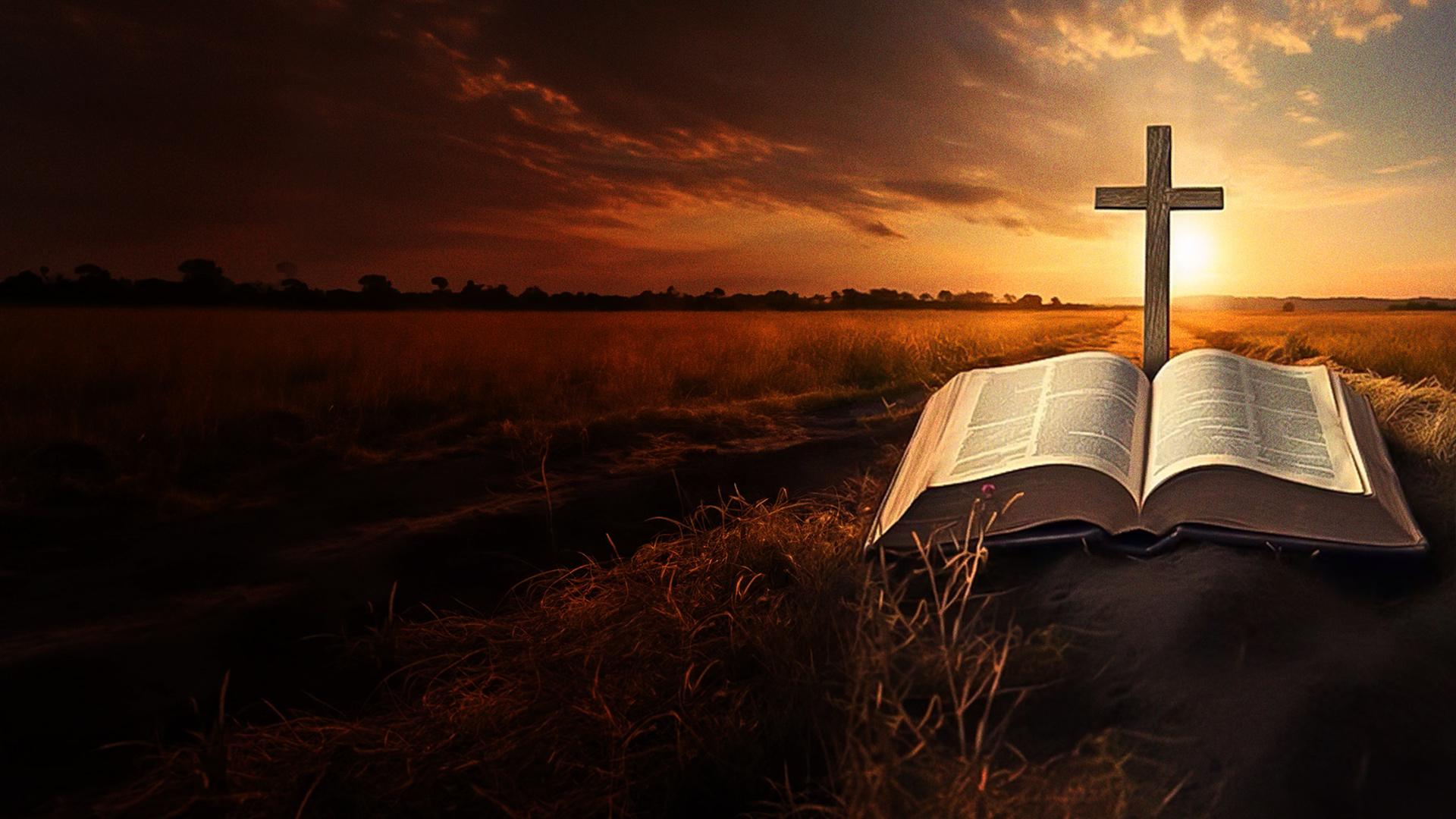 Romans 1:16
For I am not ashamed of the gospel of Christ, for it is the power of God to salvation for everyone who believes, for the Jew first and also for the Greek.
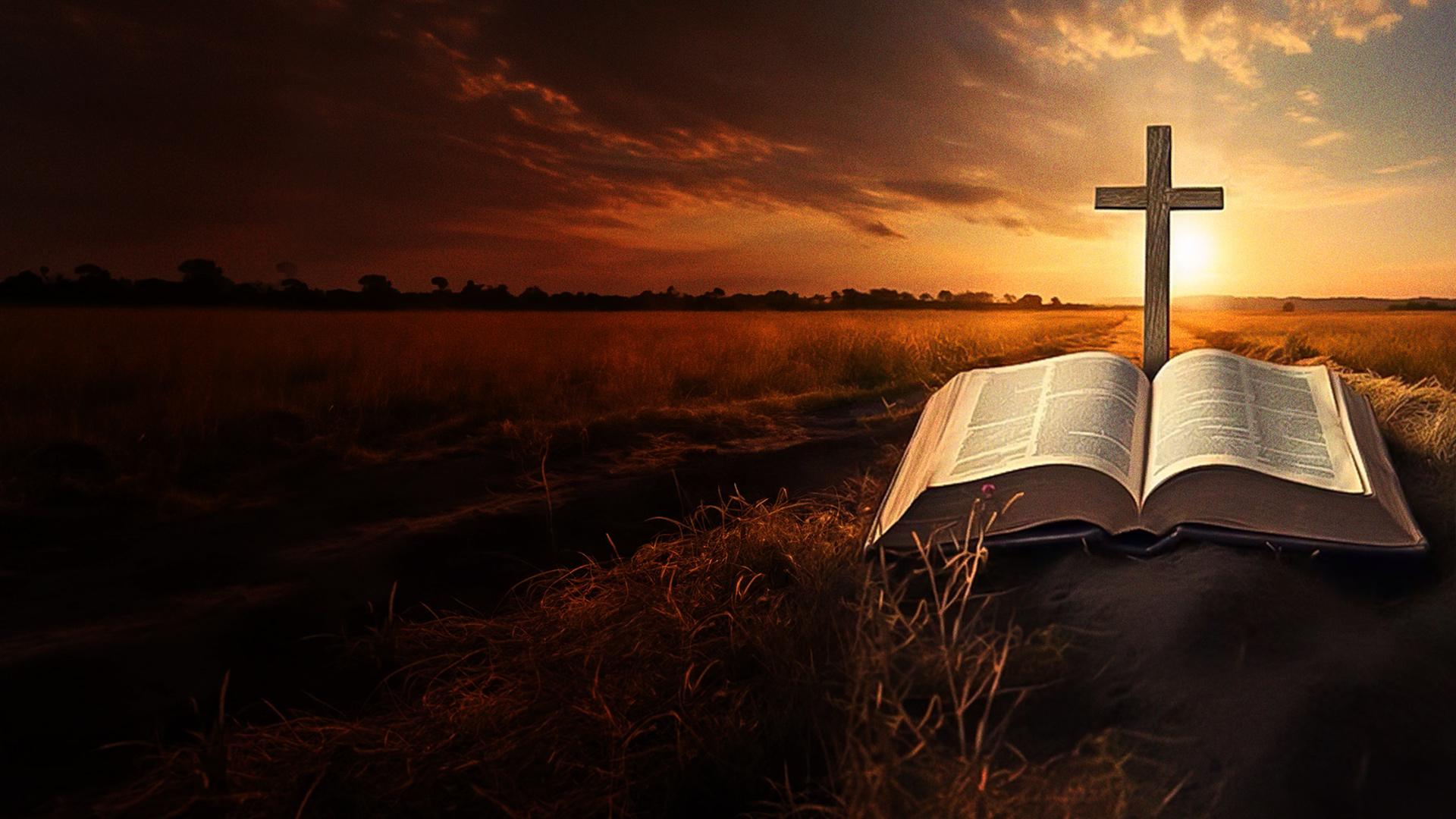 Matthew 5:13-16
13 "You are the salt of the earth; but if the salt loses its flavor, how shall it be seasoned? It is then good for nothing but to be thrown out and trampled underfoot by men. 
14 "You are the light of the world. A city that is set on a hill cannot be hidden.
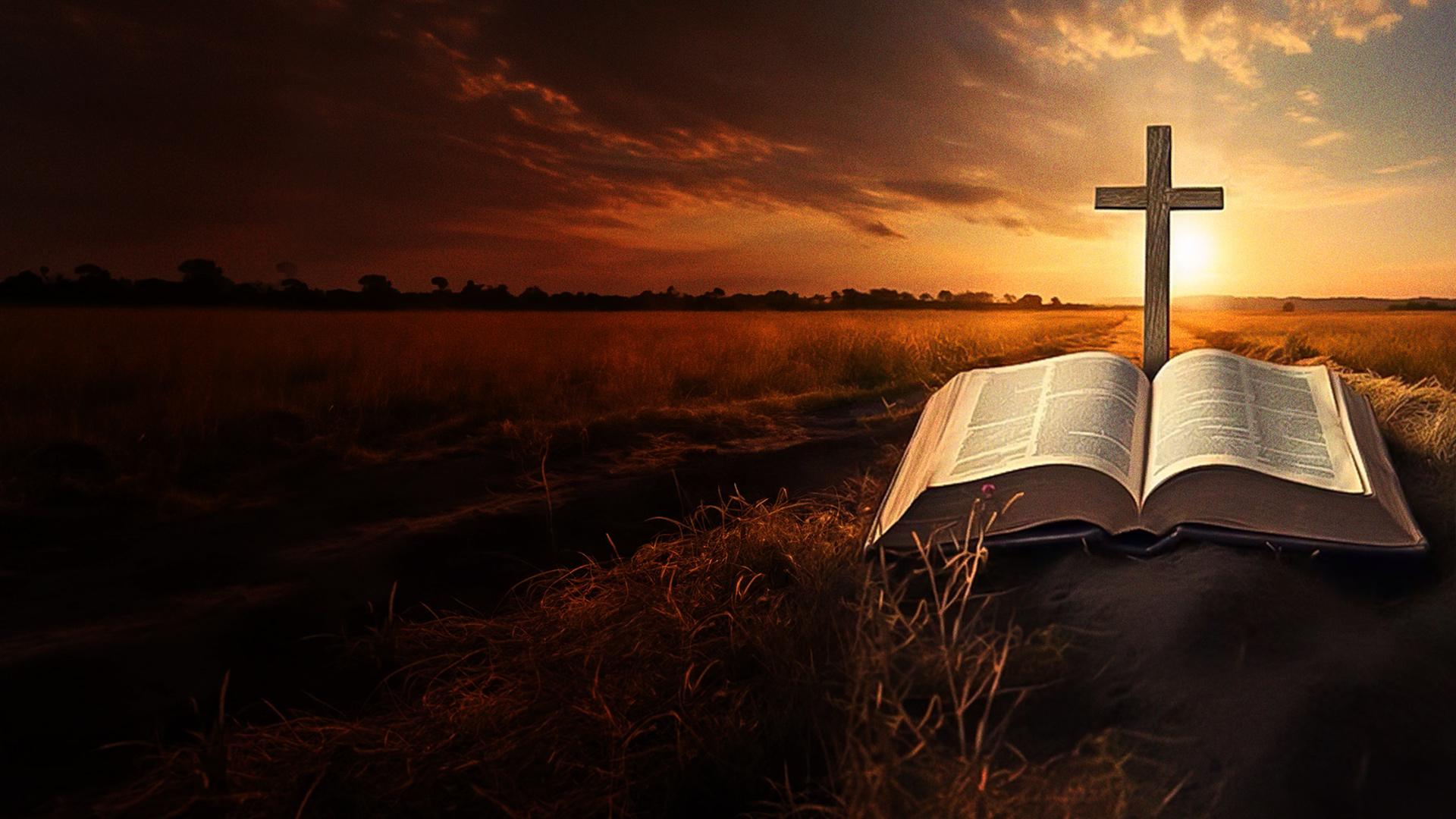 Matthew 5:13-16
15 Nor do they light a lamp and put it under a basket, but on a lampstand, and it gives light to all who are in the house. 
16 Let your light so shine before men, that they may see your good works and glorify your Father in heaven.
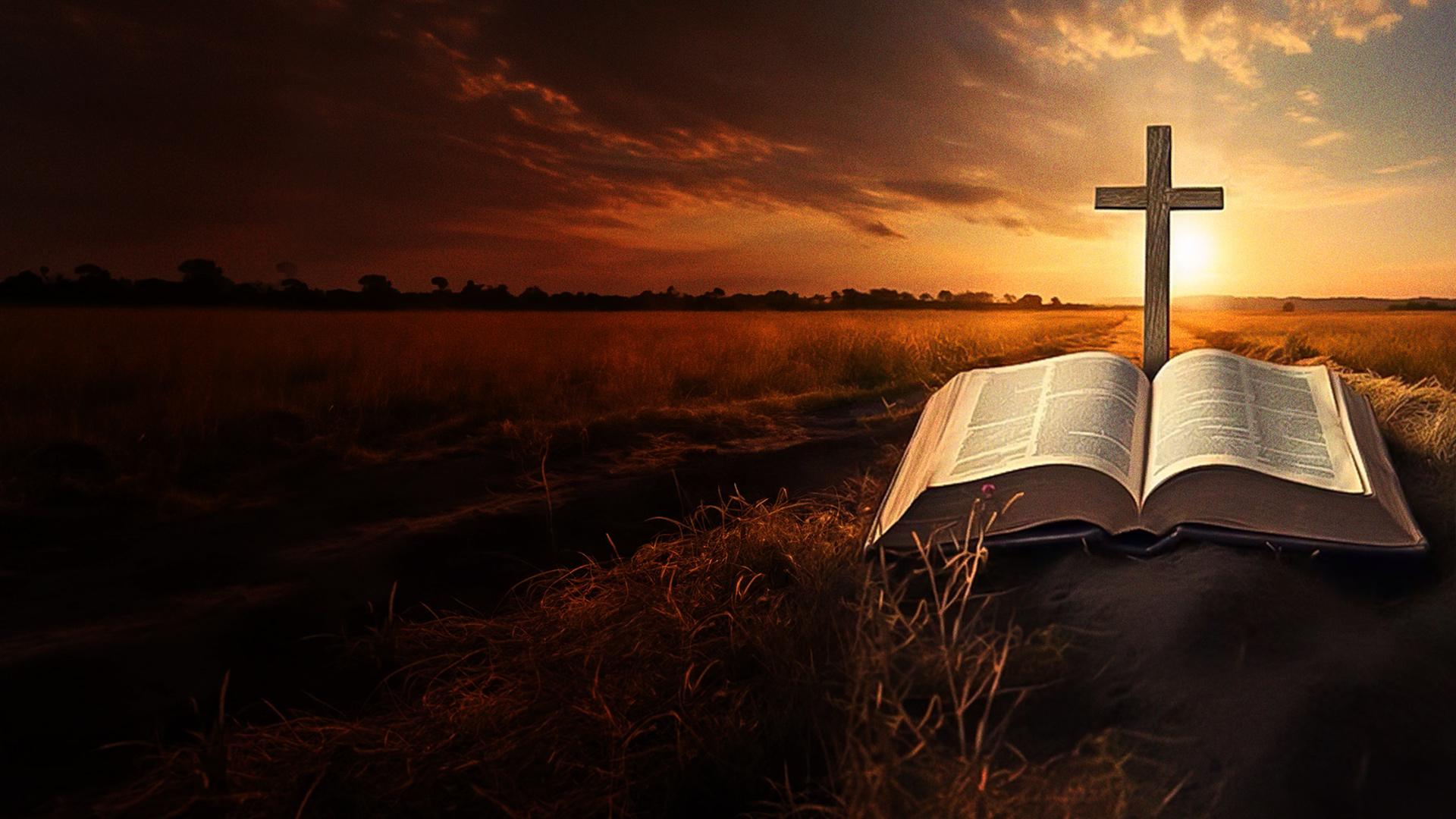 Romans 10:13-17
13 For "WHOEVER CALLS ON THE NAME OF THE LORD SHALL BE SAVED." 
14 How then shall they call on Him in whom they have not believed? And how shall they believe in Him of whom they have not heard? And how shall they hear without a preacher?
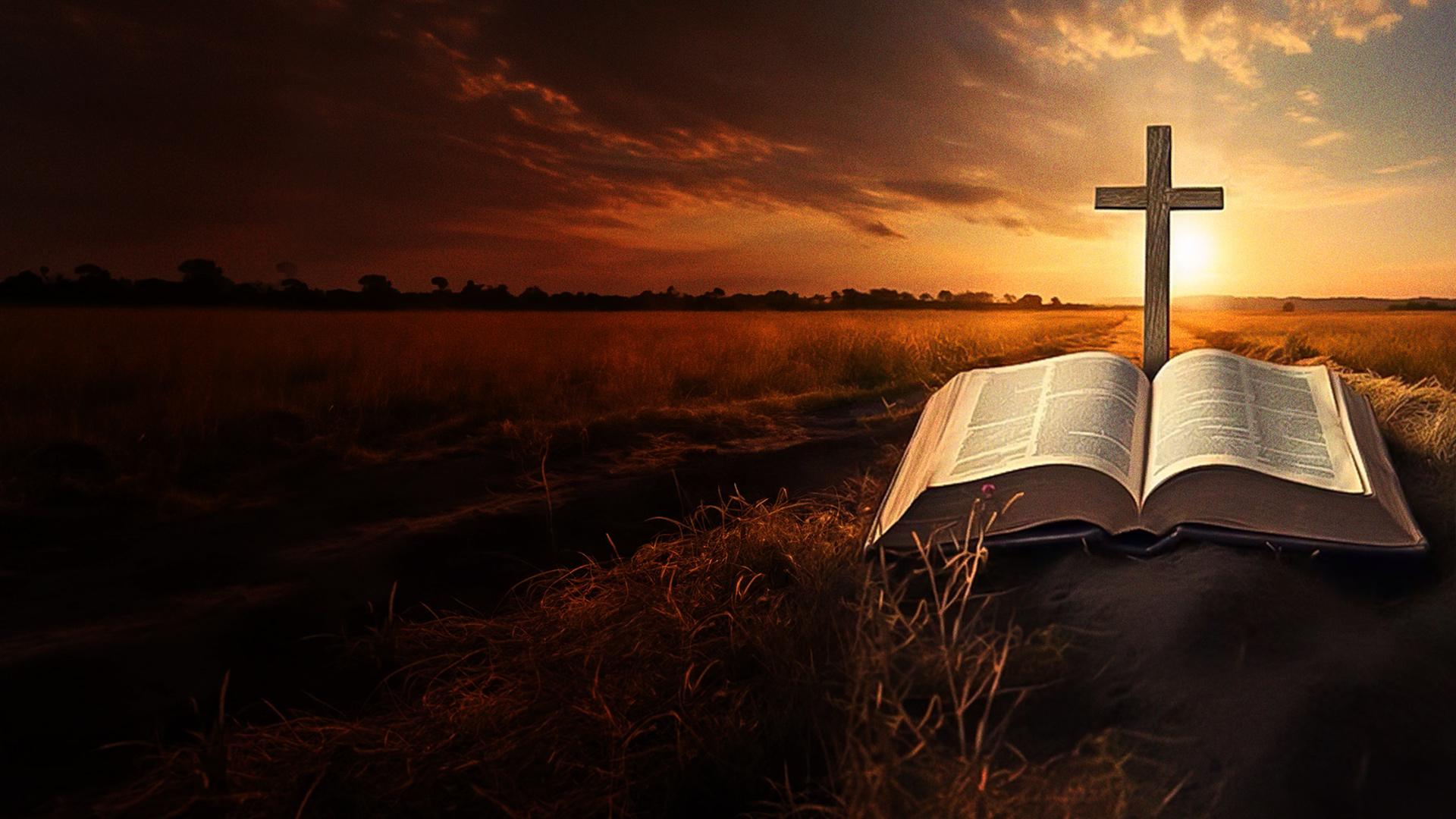 Romans 10:13-17
15 And how shall they preach unless they are sent? As it is written: "HOW BEAUTIFUL ARE THE FEET OF THOSE WHO PREACH THE GOSPEL OF PEACE, WHO BRING GLAD TIDINGS OF GOOD THINGS!" 
16 But they have not all obeyed the gospel. For Isaiah says, "LORD, WHO HAS BELIEVED OUR REPORT?" 
17 So then faith comes by hearing, and hearing by the word of God.